Making Presentations
Context
“Set the Room”
Audience as client/customer
Persuade
Inform
Making Presentations
Preparing a Presentation
Preparing Yourself
Delivering a Presentation
Making PowerPoint Slides Readable
This is a “sans serif” style font.
AaBbCc  FfGgHh    IiJjKk    NnOoQq
This is a “serif” style font.
AaBbCc   FfGgHh    IiJjKk    NnOoQq
In both examples above, the font size is 24 points. This text is 18 points.
Fonts
This font is called “Arial”
This font is called “Tahoma”
This font is called “Times New Roman”
This font is called “castellar”
This font is called “Comic Sans MS”
This font is called “Calibri”
All are 24 point.
Colors can make a big difference.
This is bright red on my LCD screen.
This is orange on my LCD screen.
This is gold on my LCD screen.
This is bright green.
All projectors will not have the same color balance.
Slide Layout
Client Identification
Appropriate colors and background
Don’t Be Cheesy!
Don’t distract audience with background
A bright, well-lit room
Light background with dark text is best. 
A dark, low-light room
dark background with light text.
Avoid the cheesy, cliché templates. 
	You don’t want do have the same exact design as the guy presenting right after you, do you?
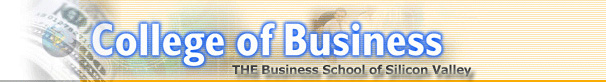 Making Presentations
© 2010 R. P. Vitale
Making Presentations
Preparing a Presentation
Preparing Yourself
Delivering a Presentation
Organize your Talk
Tell a Story
Not just information!
What people relate to
Hear what is easy
Tell the story about the data
Communicate, Don’t Inundate
Avoid Focus on Unnecessary details
Minimize number of lines & bullets
Don’t lose audience in your visual aids – avoid unnecessary visual distractions
Style?
Note Cards?
Memorized?
Written/Read?
Podium?
Visual Rhetoric
Part of communication process
Impressions – interpret the world
Persuaded by
Color
Design
Fonts 
Clothing
Sincerity
Context
Determined by content
	Audience judgments and beliefs
Every presentation makes a choice 
	Font size, Spacing
	Headings, Colors
If you use defaults you communicate
	You don’t know design
	Little creativity, effort, interest
Credibility
Your designs introduce you
follow professional design standards
visual appeal
proper grammar and punctuation
designs and language that match the audience and culture.
Do not attempt to show great detail (such as a spreadsheet). Your audience will not be able to read it and they most likely aren’t interested in that level of detail.
Numbers should be rounded:
Sales of $4,756,182.59 should be shown as 
Sales: > $4.7 million
or
Sales: ~ $4.8 million
Audience Language
ABS
10K
Proforma
Backlite
Points
Other Media Issues
Your slides are your outline
No need for pages of notes
But don’t talk to your slides!
Advantages to you: 
Allow yourself flexibility
Adjust pace based on audience
Preparing a Presentation
Preparing Yourself
Delivering a Presentation
Know the material.
Believe in yourself.
Understand appearances.
Know your habits.
Practice
Not just an effort to remember stuff
Don’t practice habits that don’t work!
Preparing a Presentation
Preparing Yourself
Delivering a Presentation
Be Prepared
What could possibly go wrong?
Know your audience.
Know the room and layout.
Control the room.
Making Presentations
Wrap-up
Preparing a Presentation
Preparing Yourself
Delivering a Presentation
Life After Death by PowerPoint
Questions?